Introduction to Fairytales
ENG 2PI – Mr. Bignell
What is a Fairy Tale?
Simple form of a Short Story involving far fetched events
Conflict typically involves a fight between good and evil
Teaches the reader a moral lesson
Characters are extreme examples of good and evil
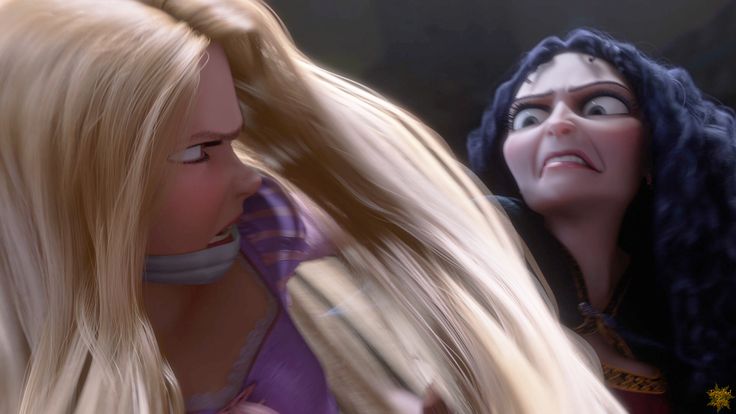 Discuss:
What is your favourite fairy tale?
Traits of good characters
Gentleness
Innocence
Beauty
Selflessness
Patience
Honesty
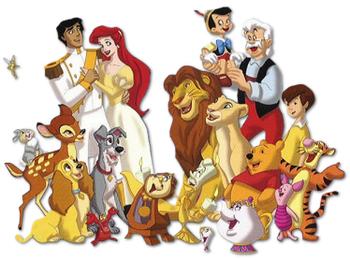 Traits of evil characters
Ugliness
Greed
Cruelty
Dishonesty
Arrogance
Selfishness
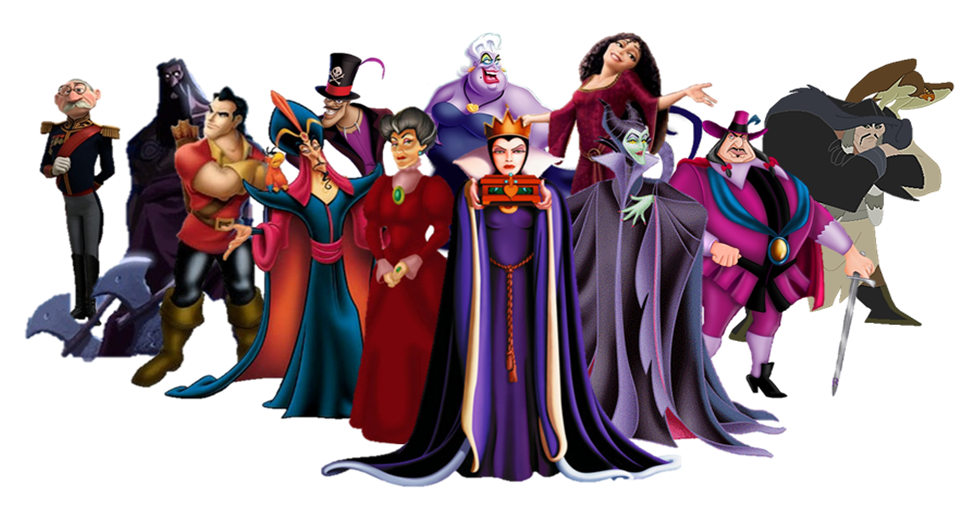 Think about it…
How do fairytales condition kids to think a certain way?
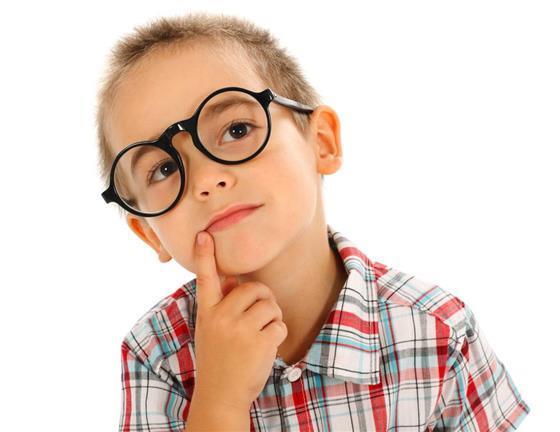 Archetype Definition
An Archetype is a common type of character or situation
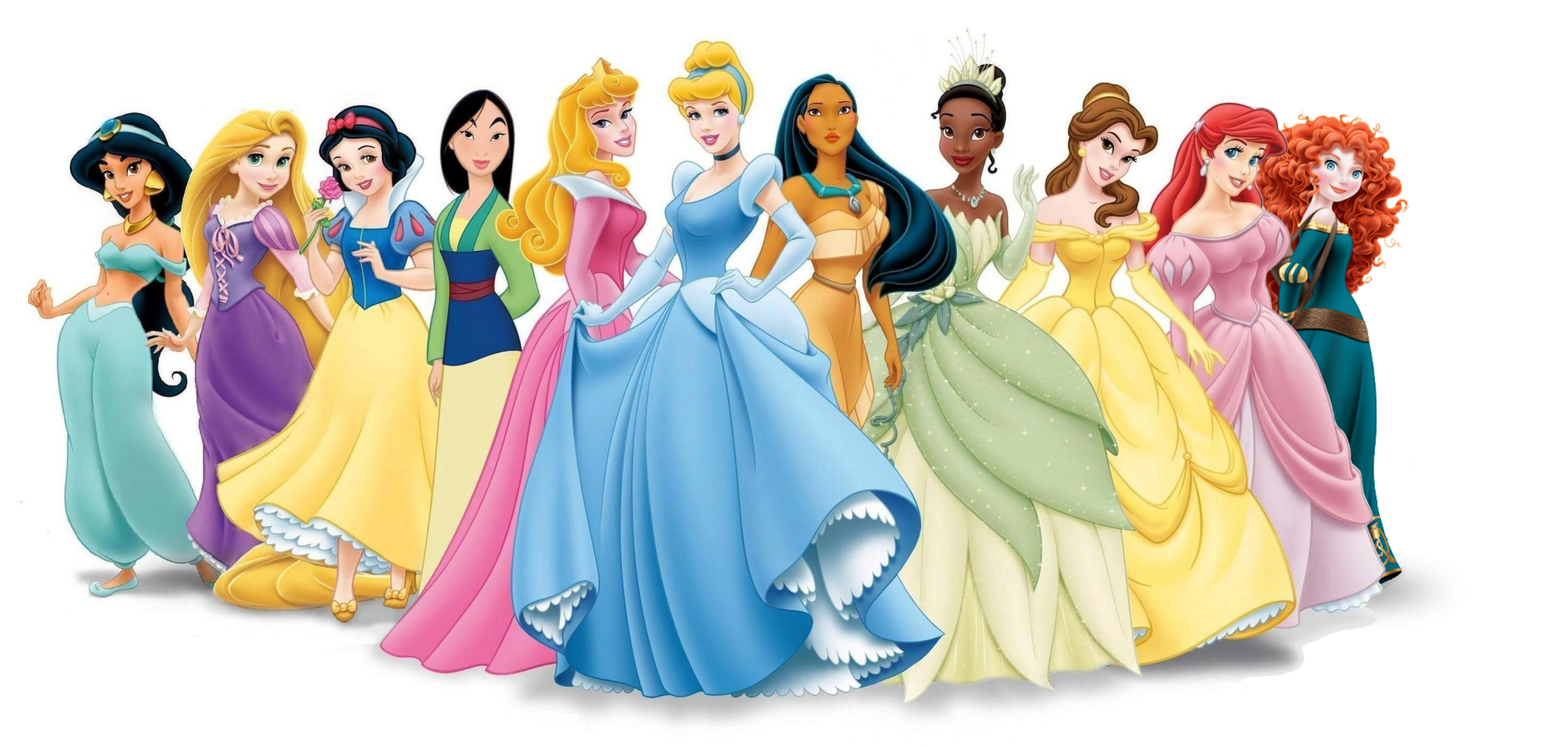 “You mean we’re just character types?”
“So they all follow the same pattern?”
Discuss:
List examples of fairytales that follow these rules, and ones that break them.